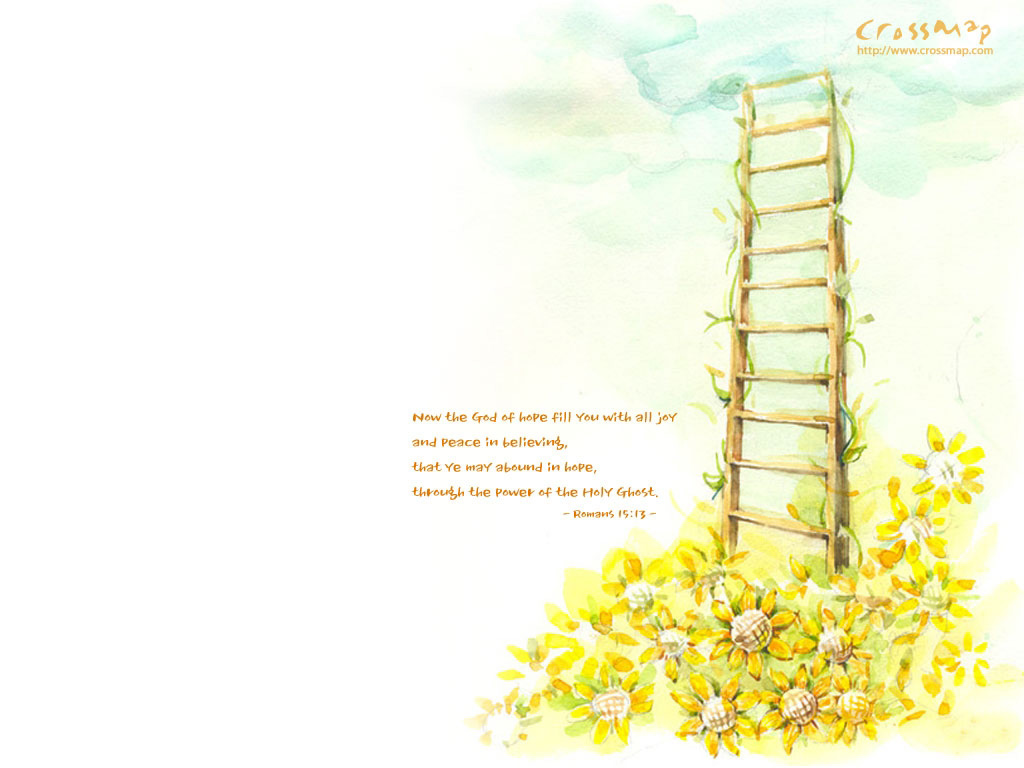 事奉人员培训
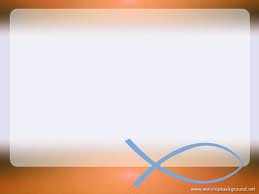 事奉的对象是 上帝！
事奉的目的是为了回应上帝的爱
事奉的心态
爱主的心
乐意服侍众人的心
事奉人员的基本要求：1. 清楚重生得救2. 固定出席崇拜3. 愿意谦卑服侍4. 以神为中心5. 委身参与6. 多祷告、多练习7. 提前到布道所练习
团契领会
带领团契聚会流程之人
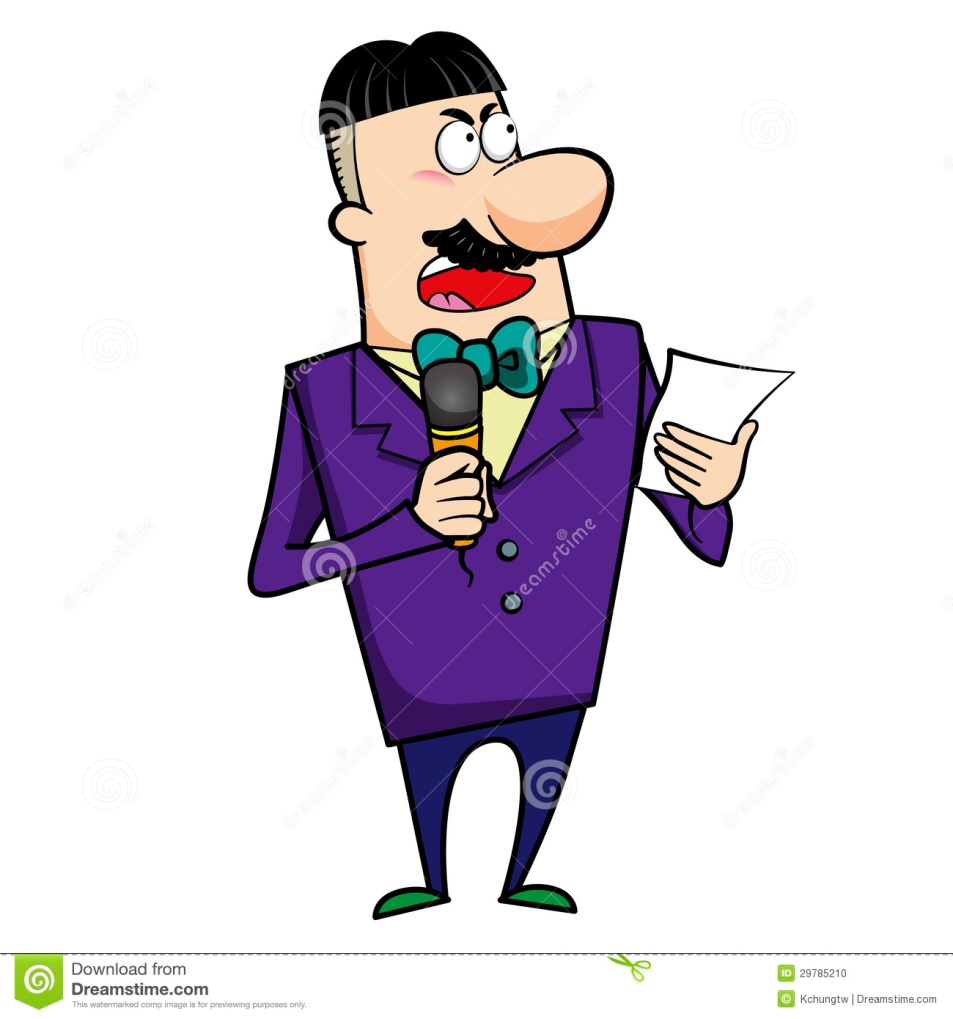 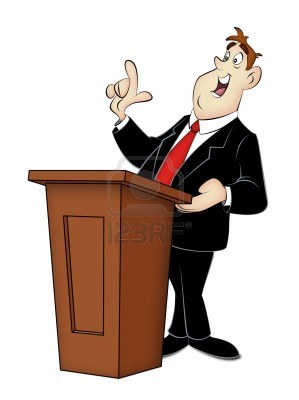 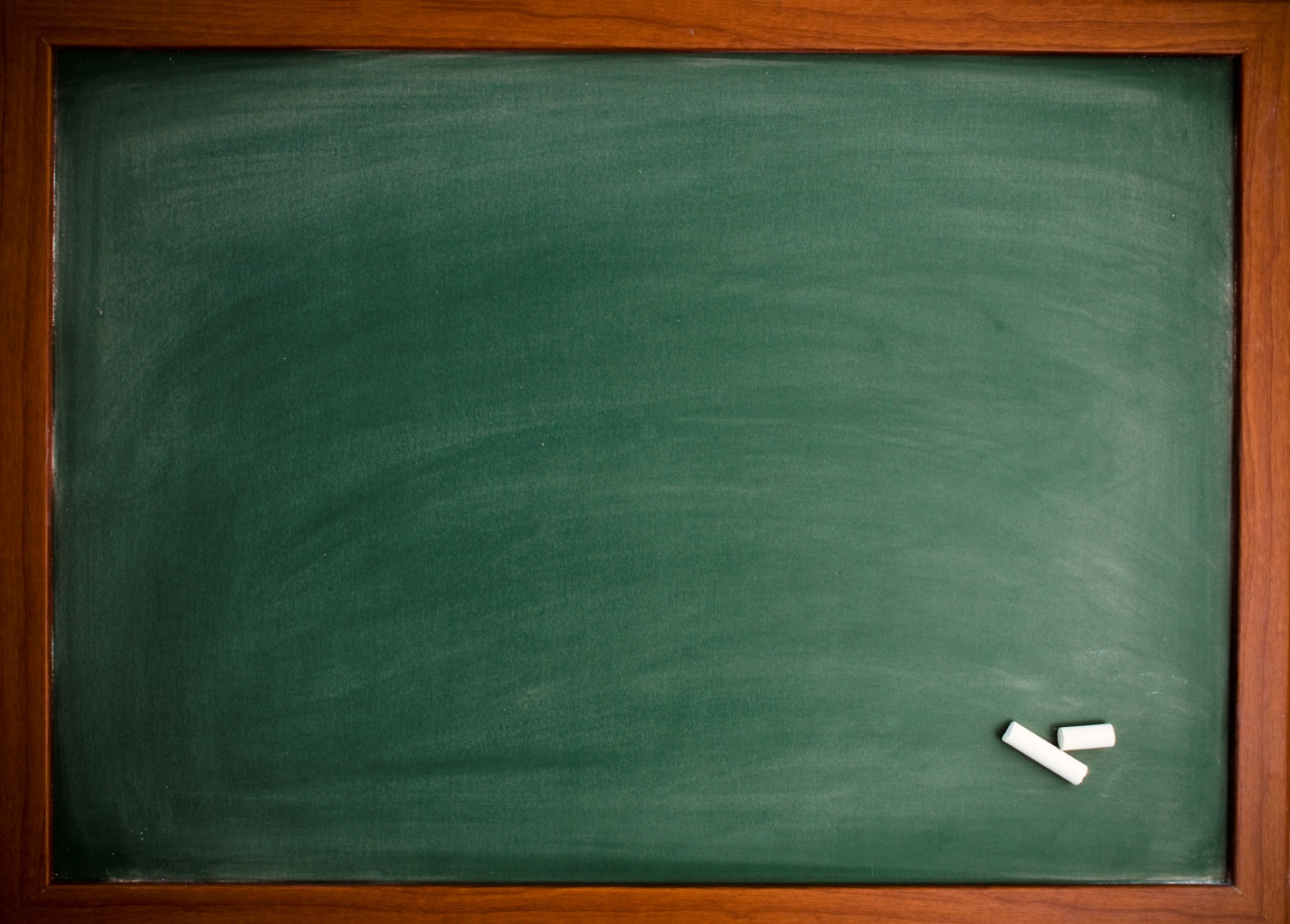 代祷事项
开始祷告
破冰(看情况)
敬拜赞美
经文分享 & 背诵经文
节目
报告
结束诗歌
结束祷告
默祷 & 平安散会
团契聚会流程
领会职责
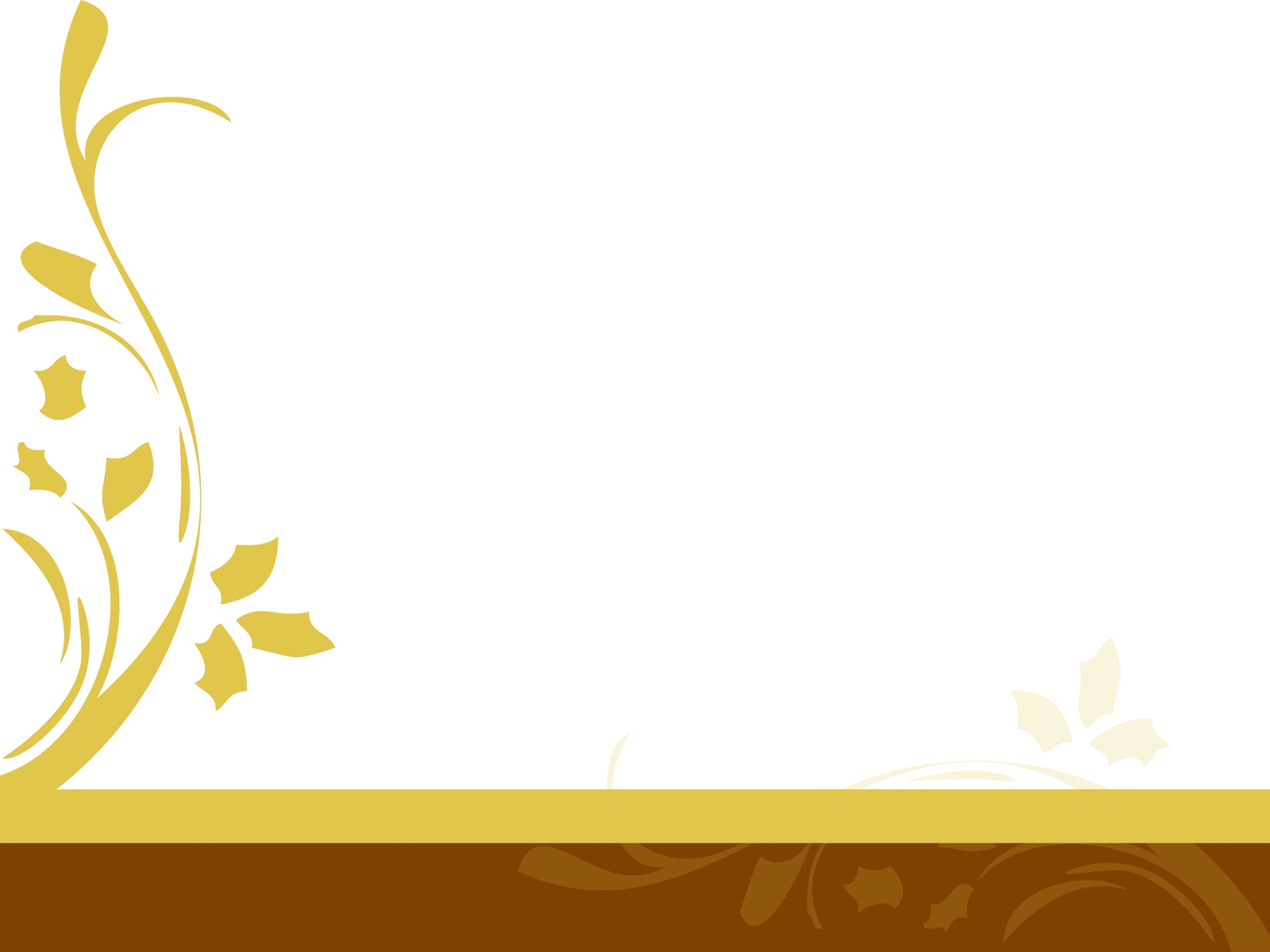 早到布道所，自动询问团长和副团长是否程序有更改
熟悉聚会程序，确保聚会的流畅
服装端庄整齐；谈吐清楚简洁，切勿多言
须自行预备开始祷告及结束祷告
-  宜先写祷文，能背诵最好，读出也无妨。应事先练习吐字及抑扬顿挫。
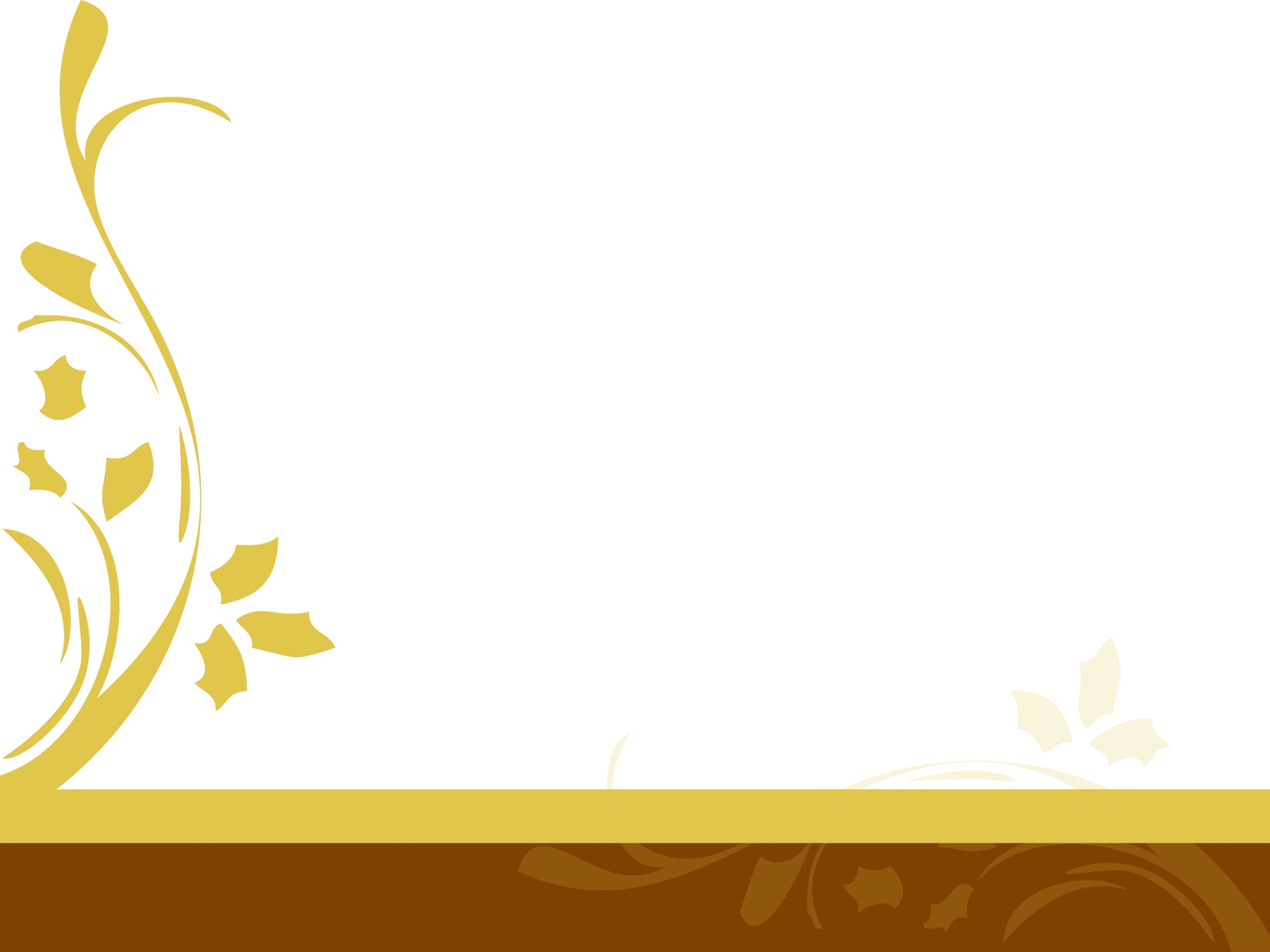 5. 可根据聚会主题来选择结束诗歌 
      *** 记得通知PA !!
6. 确保奉献袋就位，提醒领唱收奉献
招待员
有谦卑服侍的精神，
带给会众“家”的感觉。
招待员职责
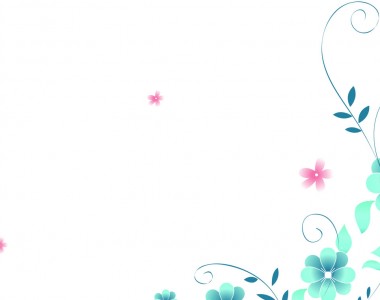 团契：
1. 准时抵达布道所
2. 保持微笑、友善和热情地迎接契友  
     到来 
3. 观察是否有新契友，告诉关怀组
4. 收奉献 (在敬拜赞美之后)
收完奉献之后，恭敬站在台前，
唱完 《献礼文》后才回座
招待员职责
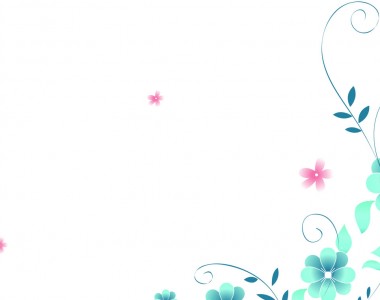 崇拜：
1. 分圣诗本，放在椅子上
2. 折好秩序单，并分给会众
3. 招待会众，安排会众的座位，鼓励会 
    众往前坐
4. 会后，整理秩序单及圣诗本
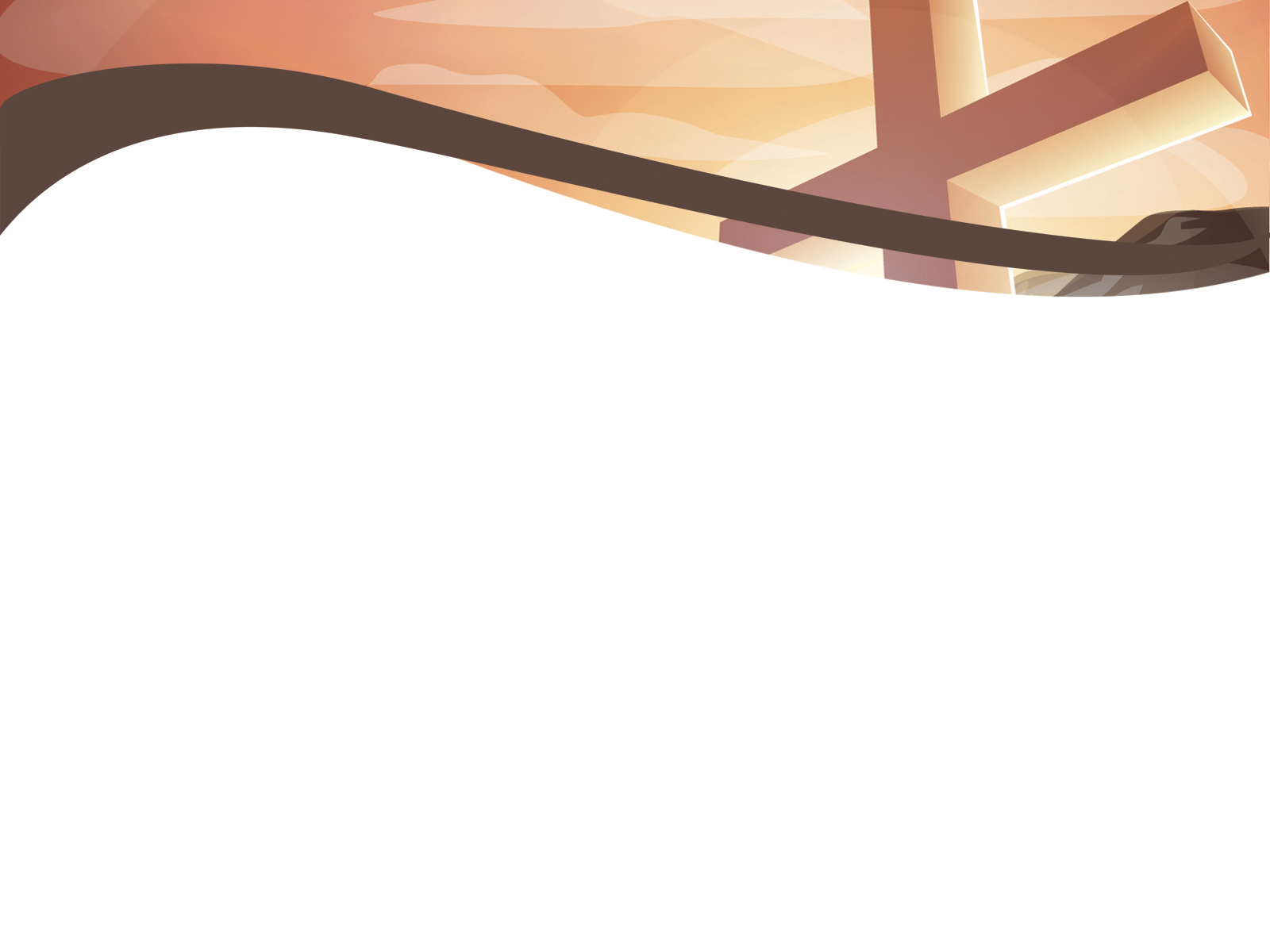 招待员禁忌
迟到
 愁眉苦脸、黑脸迎人
 需要别人提醒收奉献